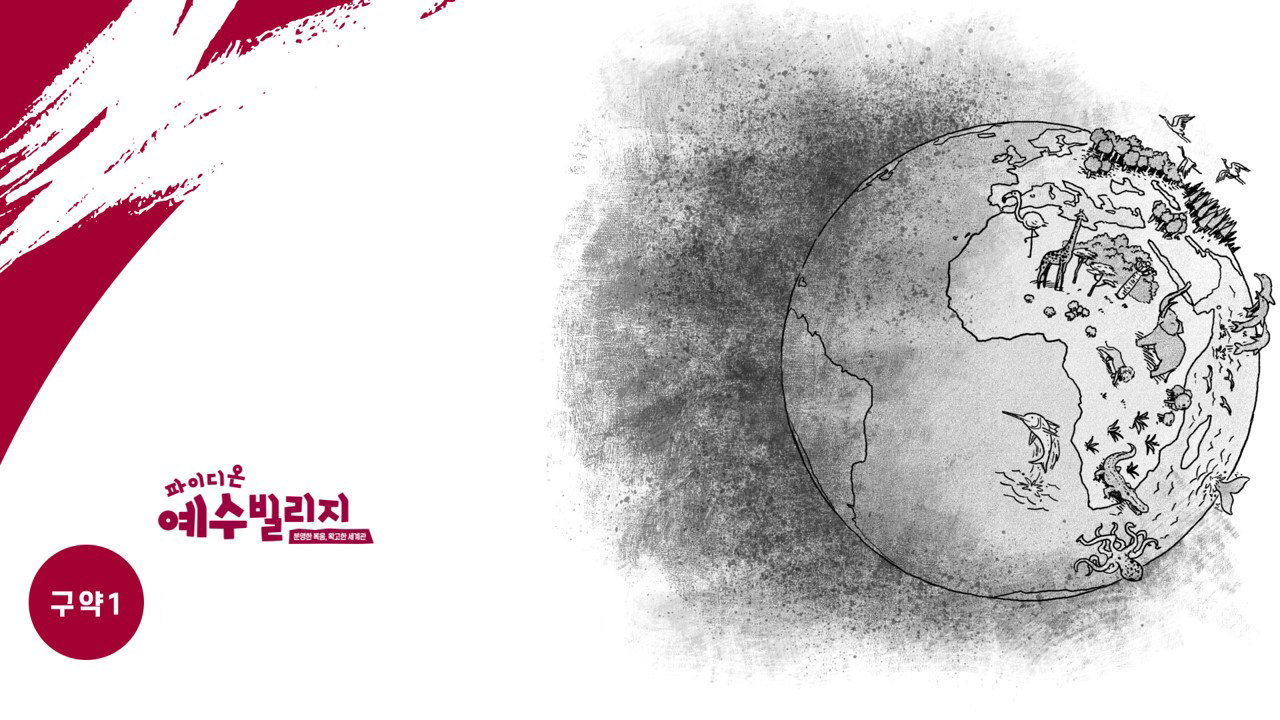 하나님으로부터 세상이 시작되다
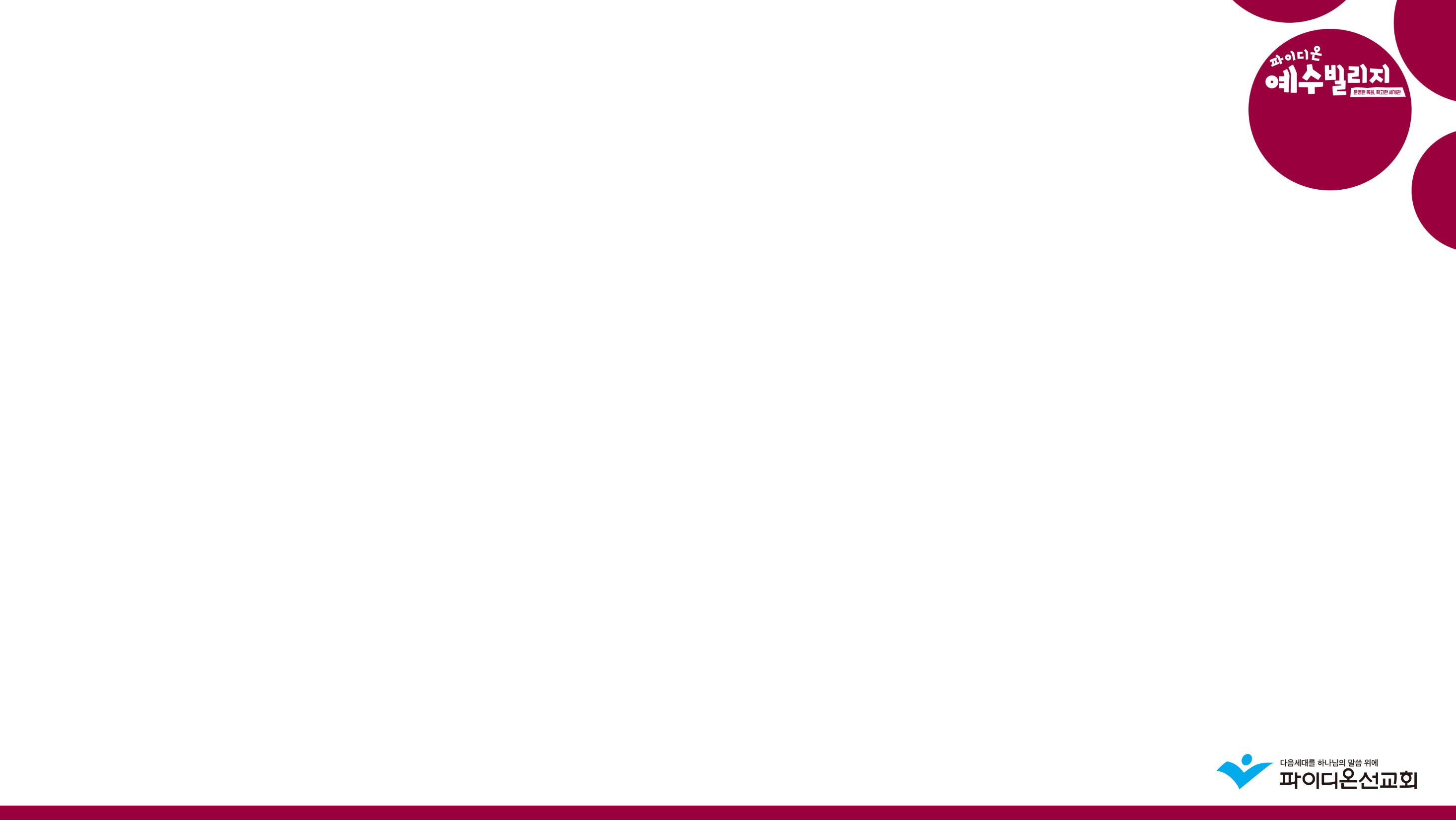 1과
 
하나님으로부터 
세상이 시작되다

읽을 말씀  창세기 1:1-5, 2:1-3
포인트  하나님은 세상의 창조주이시다.
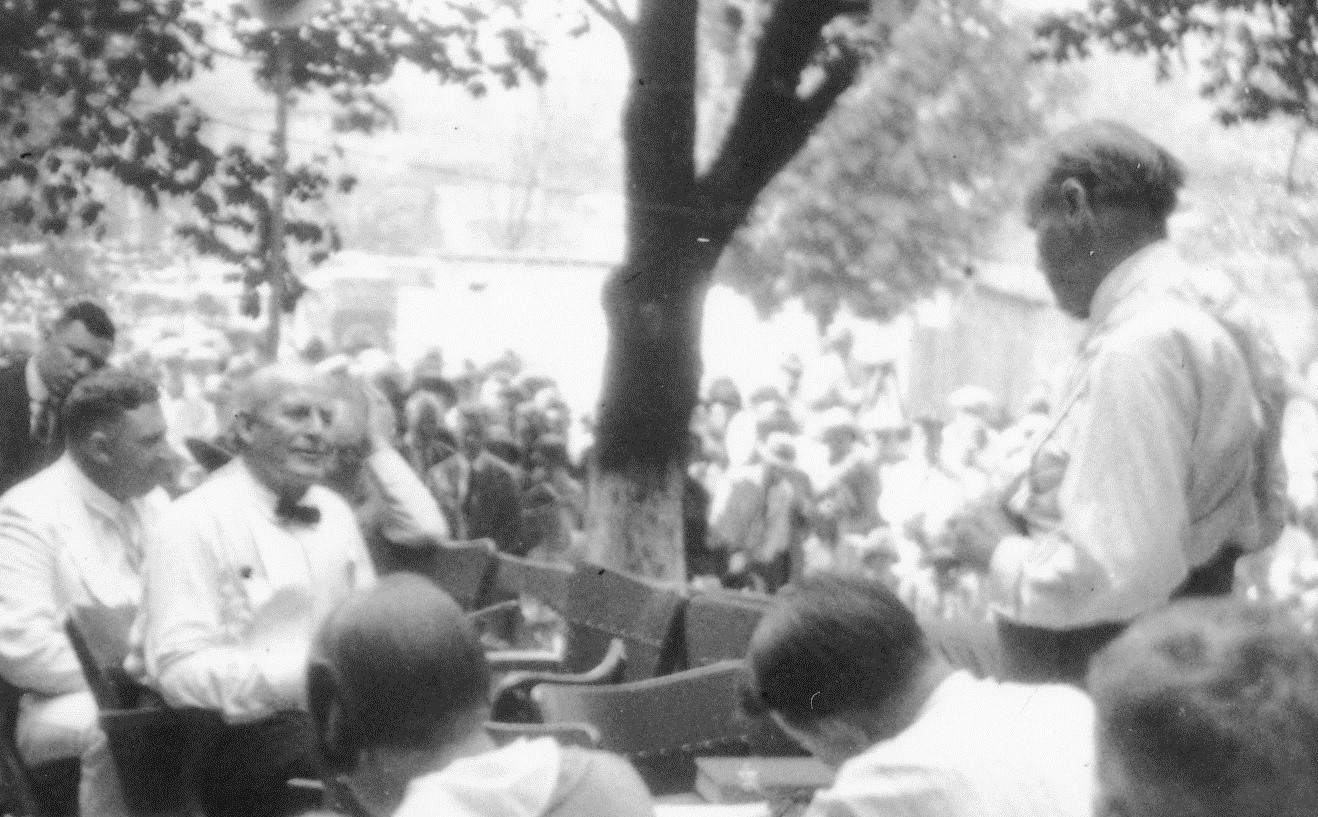 원숭이 재판
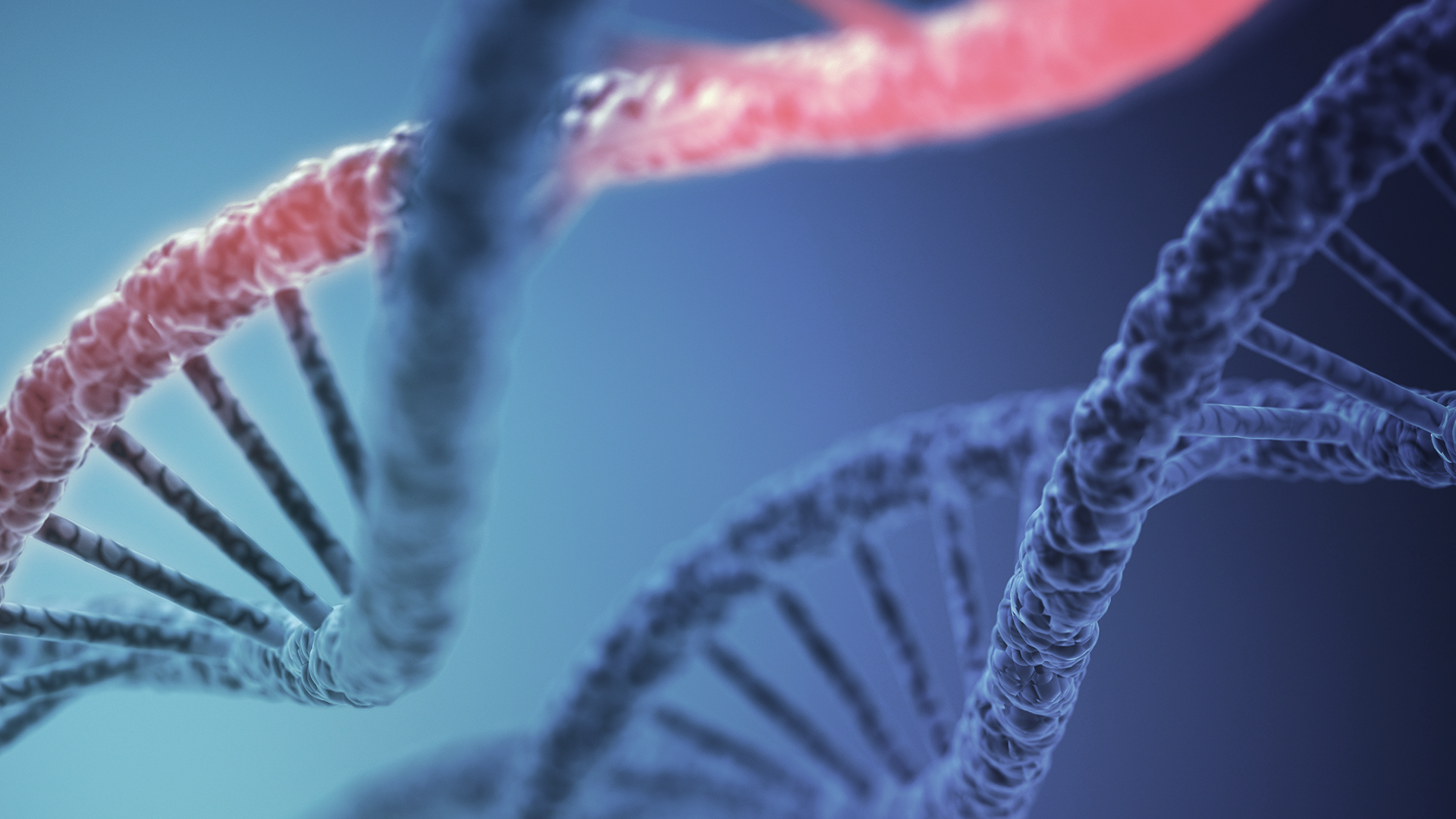 진화론
믿음
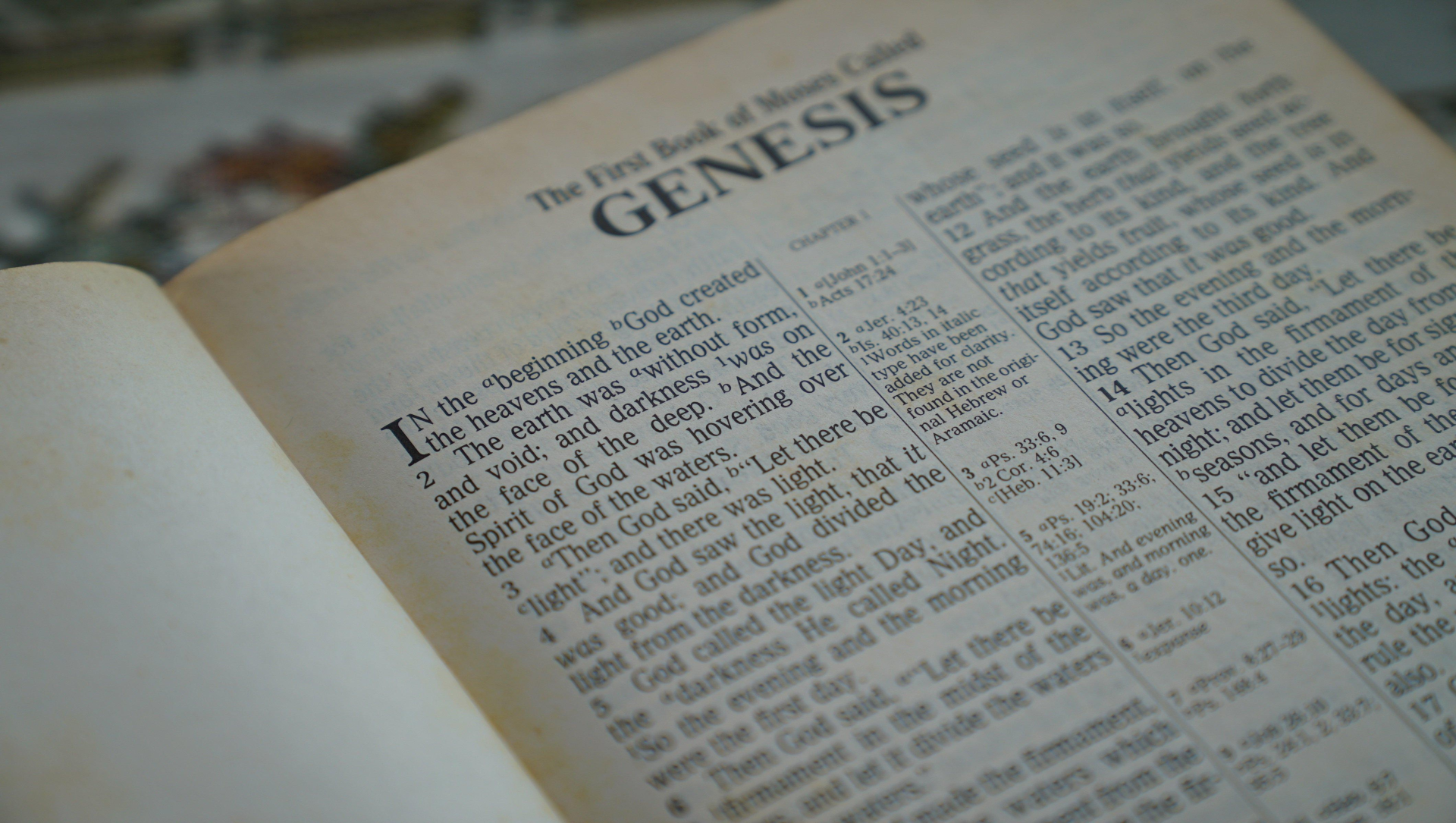 세상의 시작
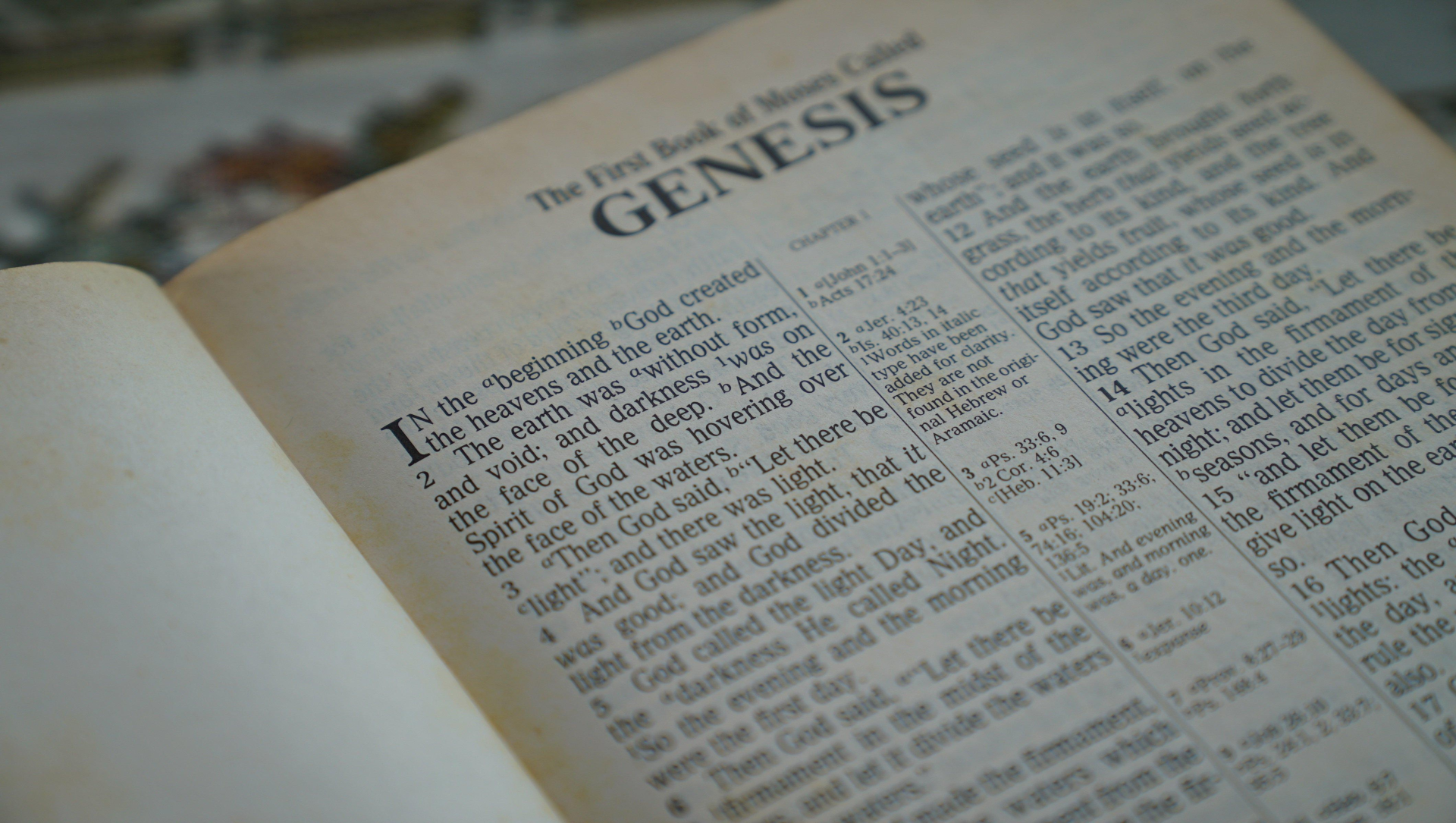 “태초에
하나님이 
천지를 
창조하시니라”
(창 1:1)
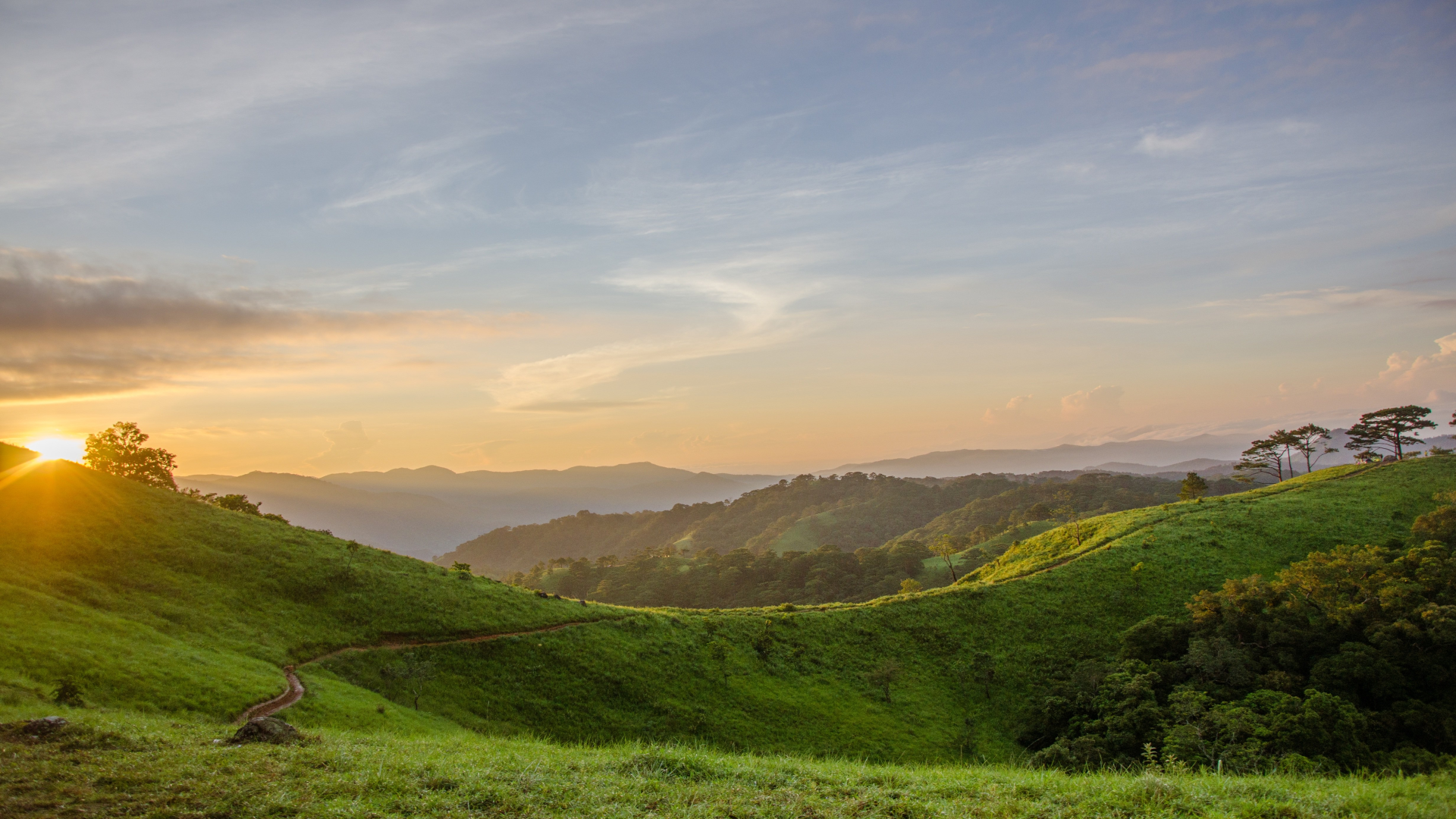 “산이 생기기 전, 
땅과 세계도 
주께서 조성하시기 전 
곧 영원부터 영원까지 
주는 하나님이시니이다”
(시 90:2)
하나님은 유일한
창조주이시다
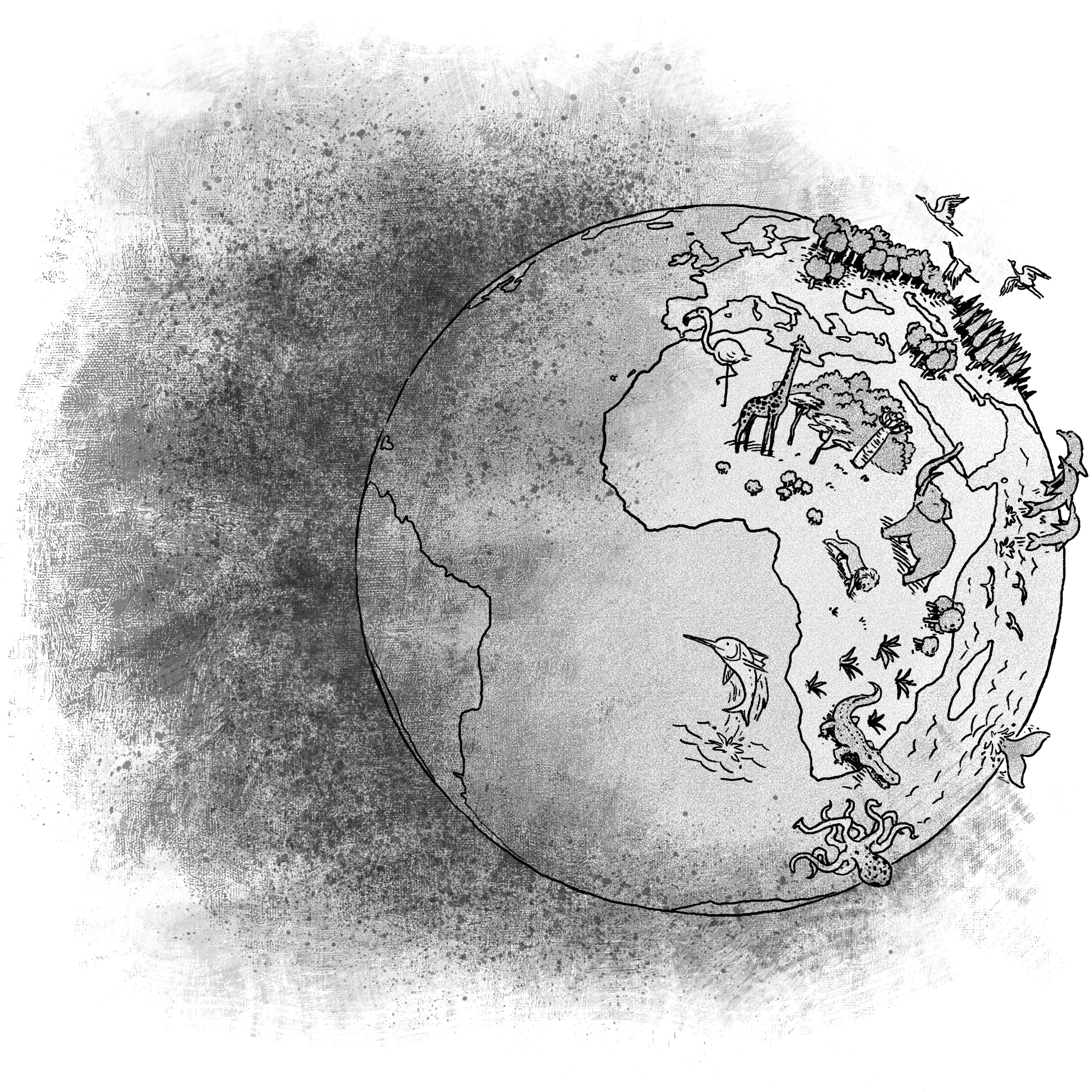 혼돈한 세상
질서 있게 창조
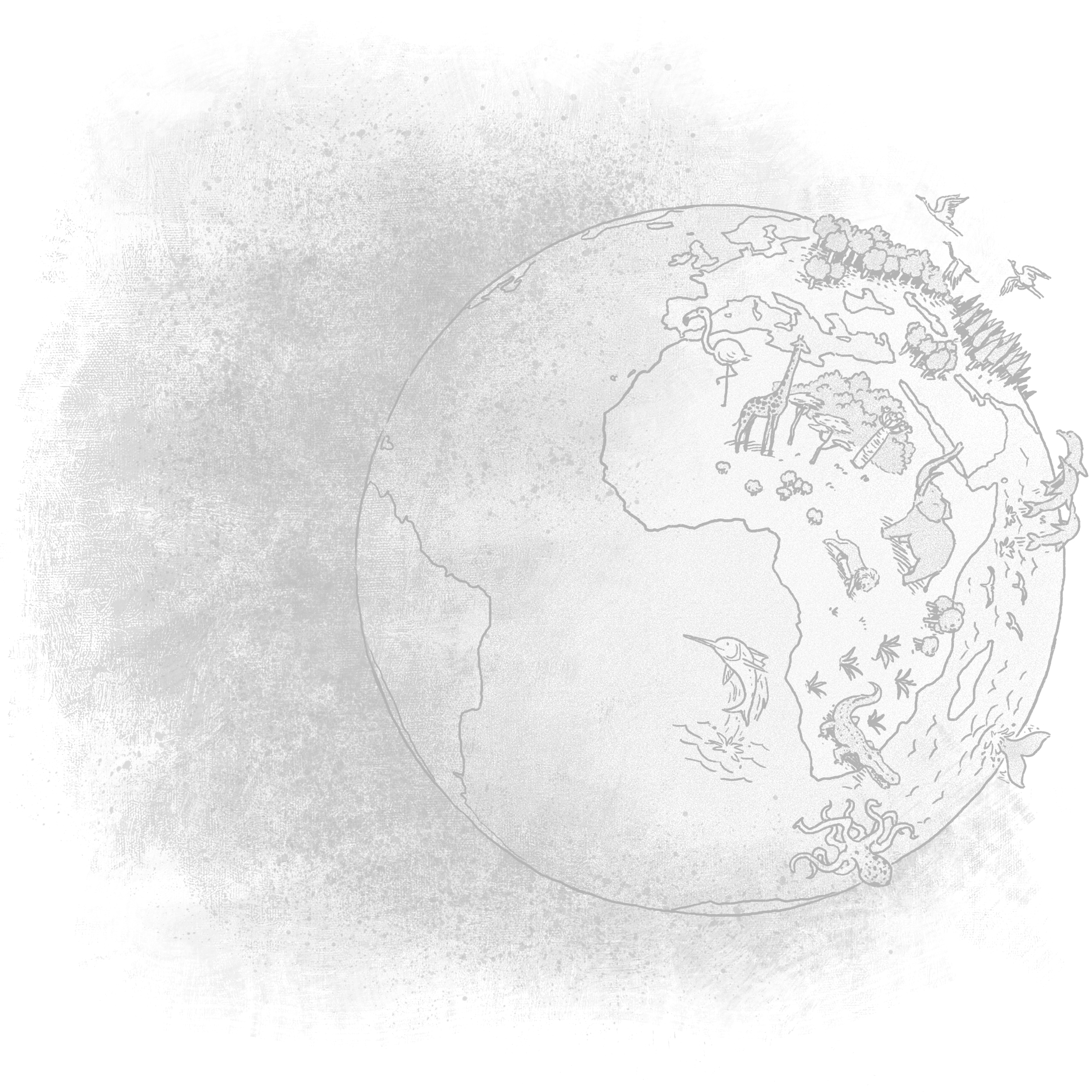 창조
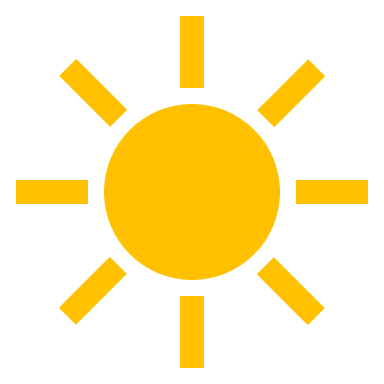 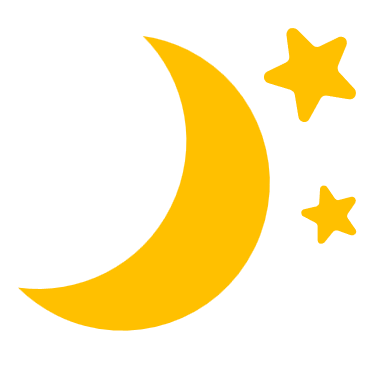 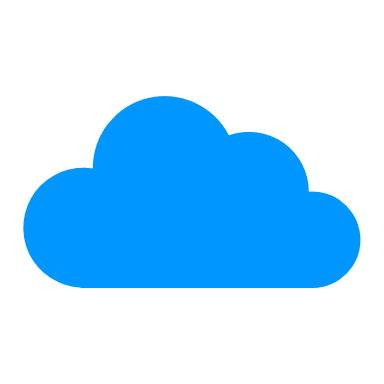 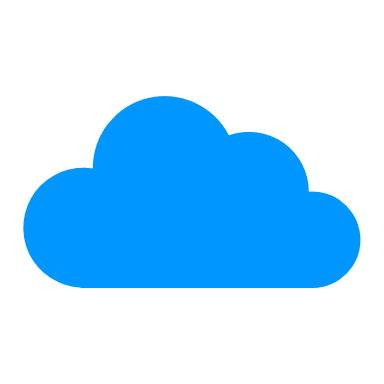 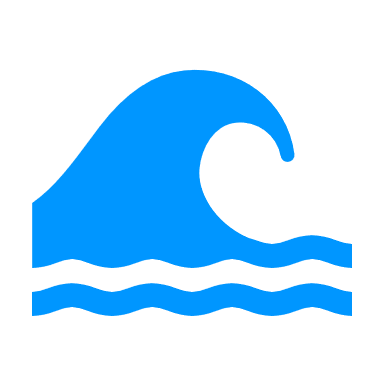 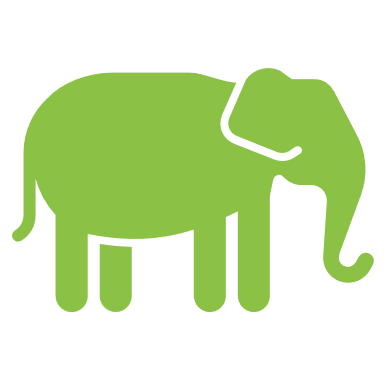 틀
내용
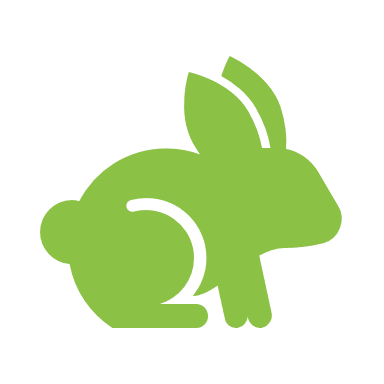 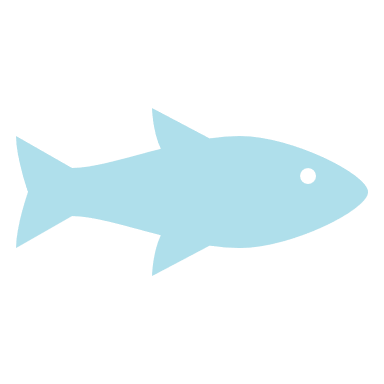 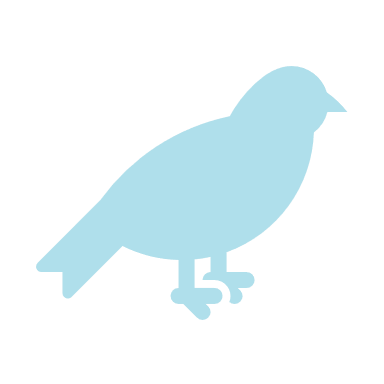 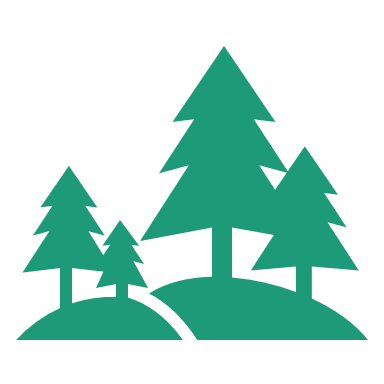 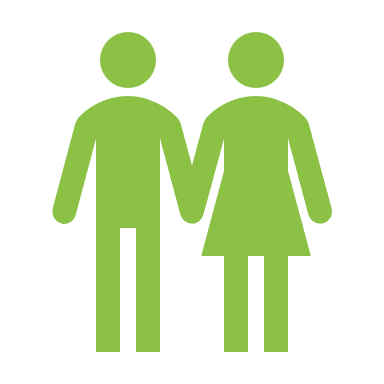 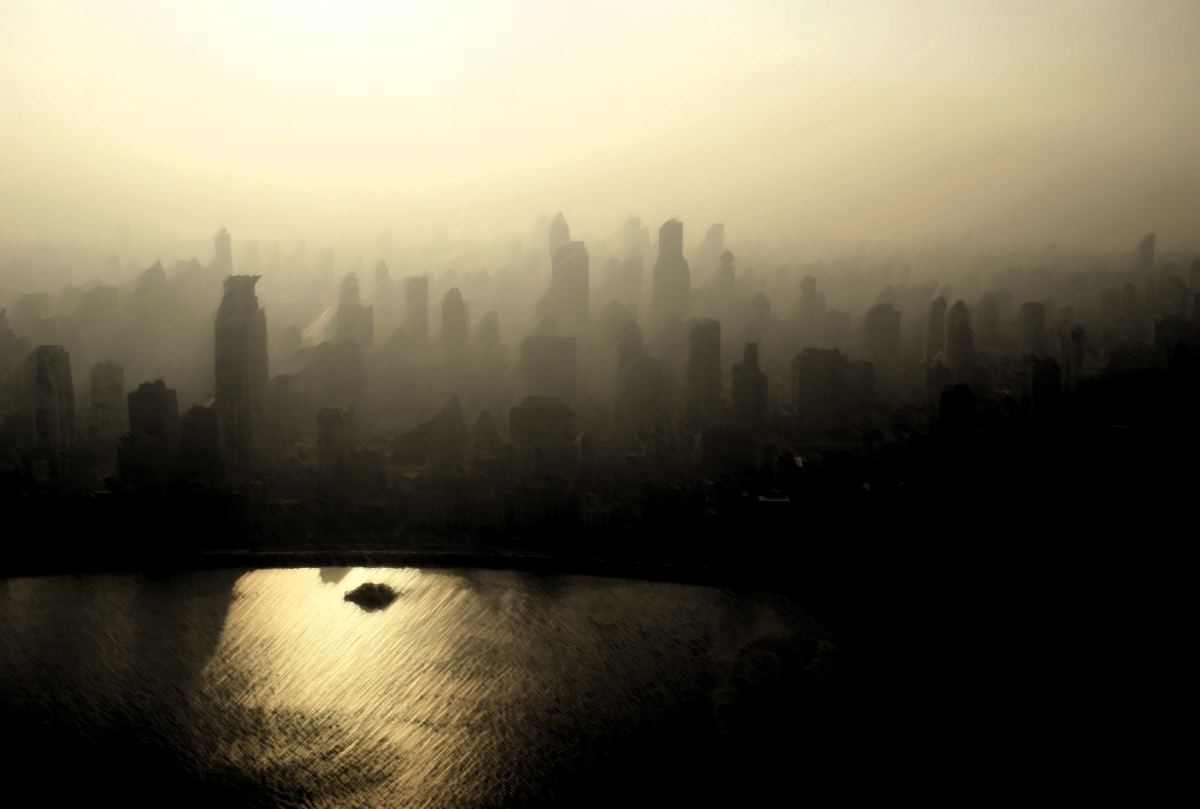 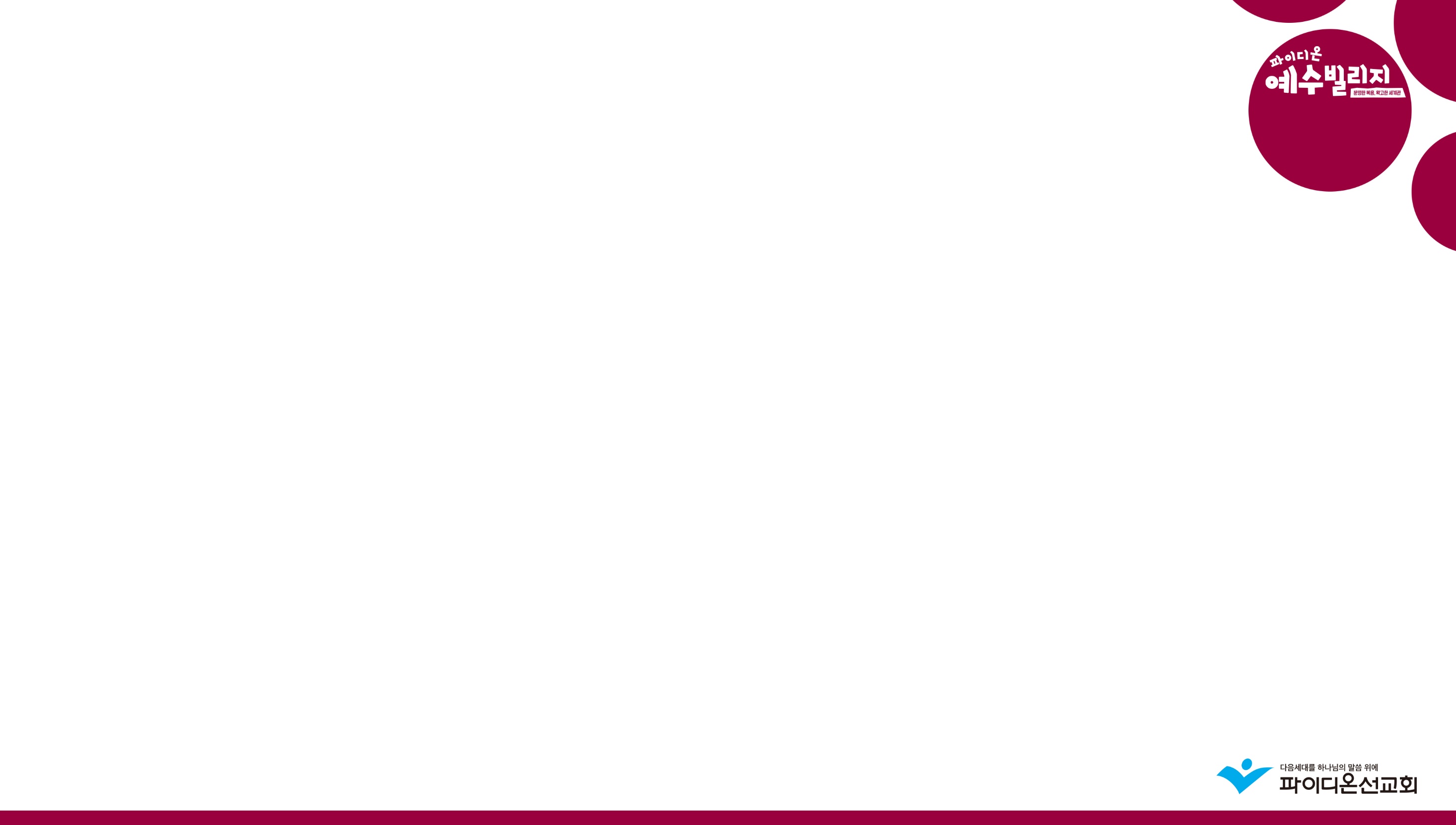 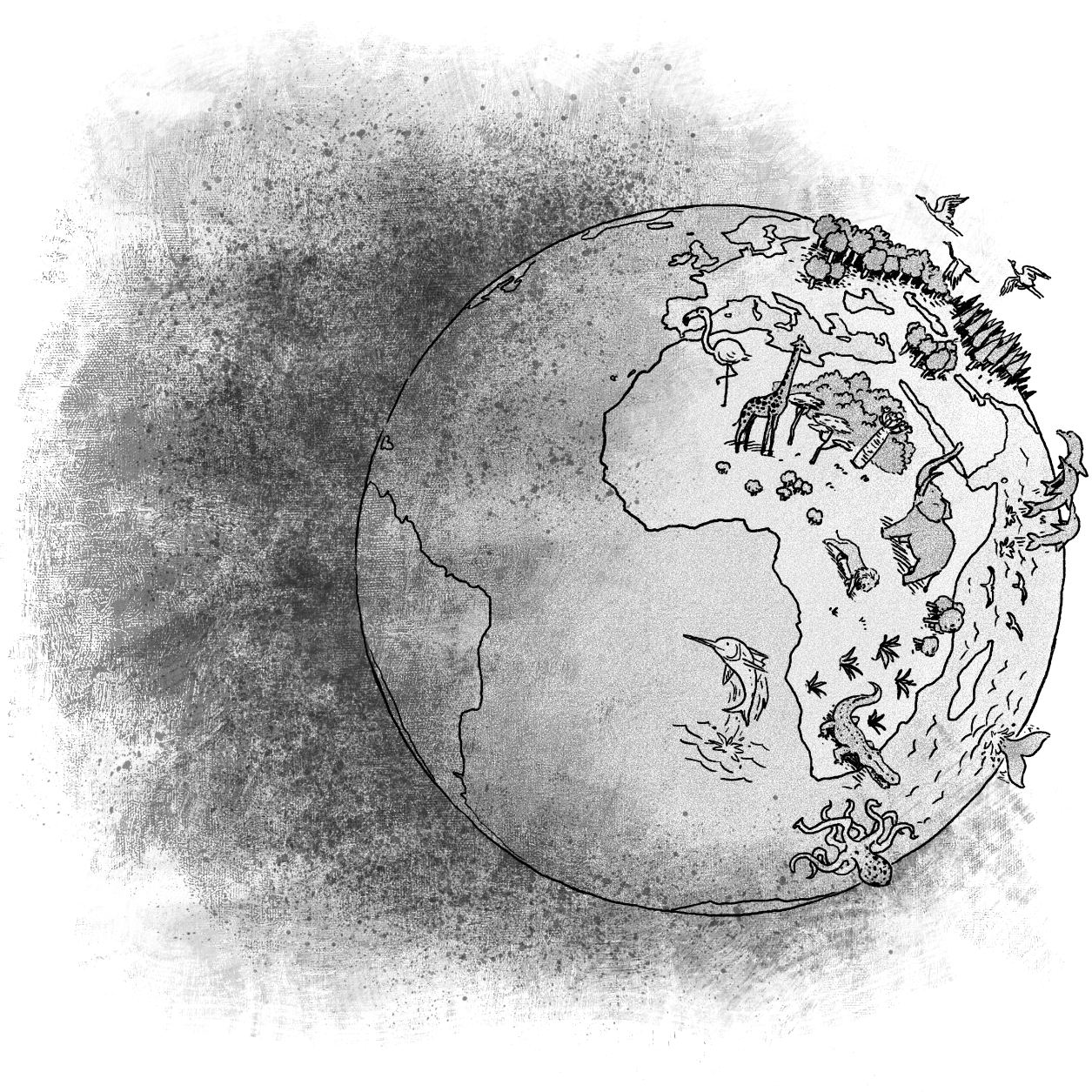 하나님은 
세상의 창조주이시다